Deliverables: CEC-Funded Climate and Hydrological Projections (EPC-20-006)
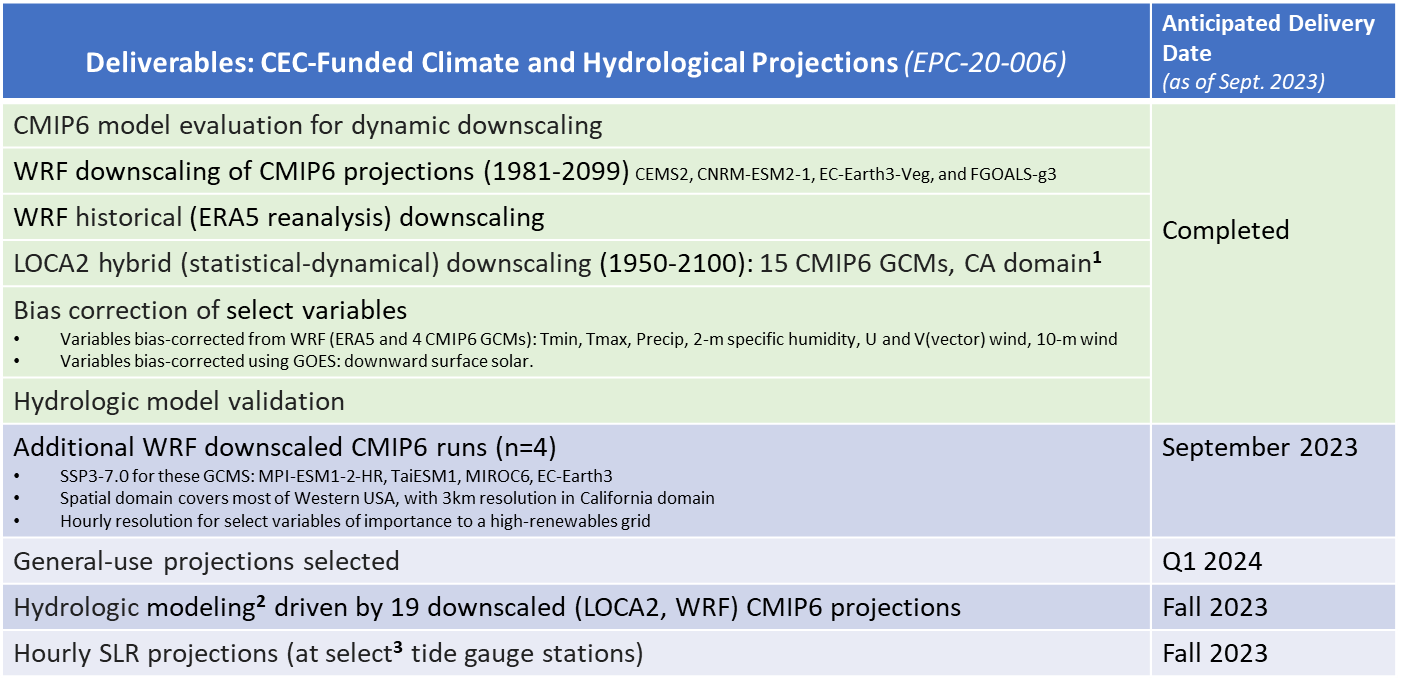 Daily output of bias-corrected temperature, precipitation, humidity, wind, surface solar radiation, 3 km × 3 km resolution. Multiple runs for some GCMs, with 199 ensemble members spanning 3 SSPs (2-4.5, 3-7.0, 5-8.5).
Hydrological models: variable infiltration capacity (VIC), Noah-MP.
A total of 9 tide gauge stations along the California Coast.
Deliverables: CEC-Funded Long-Term Wildfire Projections (EPC-18-026)
Proposed Milestones for Data Adoption
12/8/2023: Projections team submits data memos for projections and historical data (LOCA2, WRF-ERA5, WRF-CMIP6)
3/8/2024: Anticipated adoption of projections & historical data.
8/31/2024: Anticipated adoption of long-term wildfire scenarios.
6/30/2024: Anticipated adoption of hydrological data, hourly SLR, “general use” projections.
9/14/2023 (today!)
12/8/2023: Pyregence team submits data memos for historical vegetation and fire data used to train long-term wildfire projections
3/31/2024: Projections team submits data memos for hydrological scenarios (VIC, NOAH-MP), hourly SLR, “general use” projections
7/31/2024: Pyregence team submits data memo for long-term wildfire scenarios